TẠO HÌNH
NHỮNG KHUÔN MẶT NGỘ NGHĨNH
LỨA TUỔI 3-4 TUỔI
HAPPY
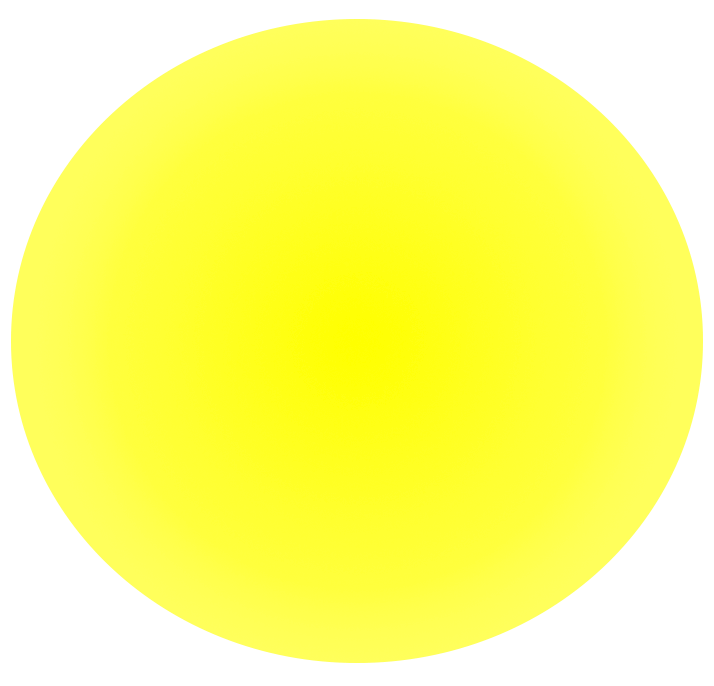 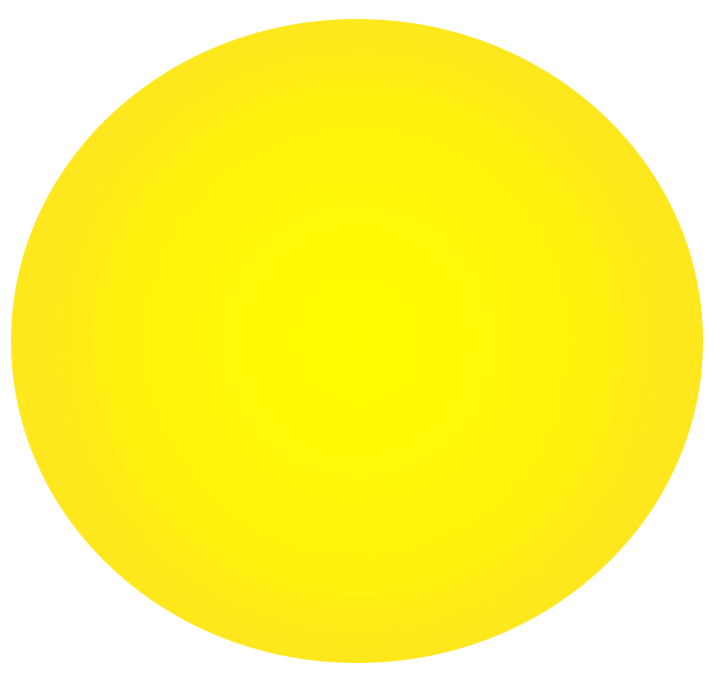 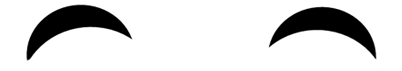 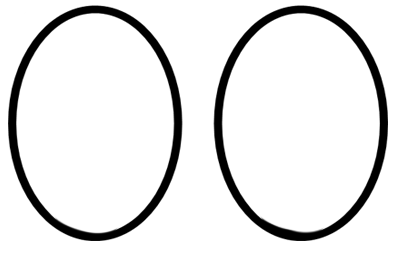 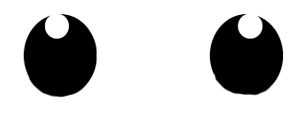 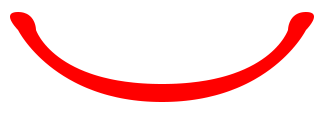 HAPPY
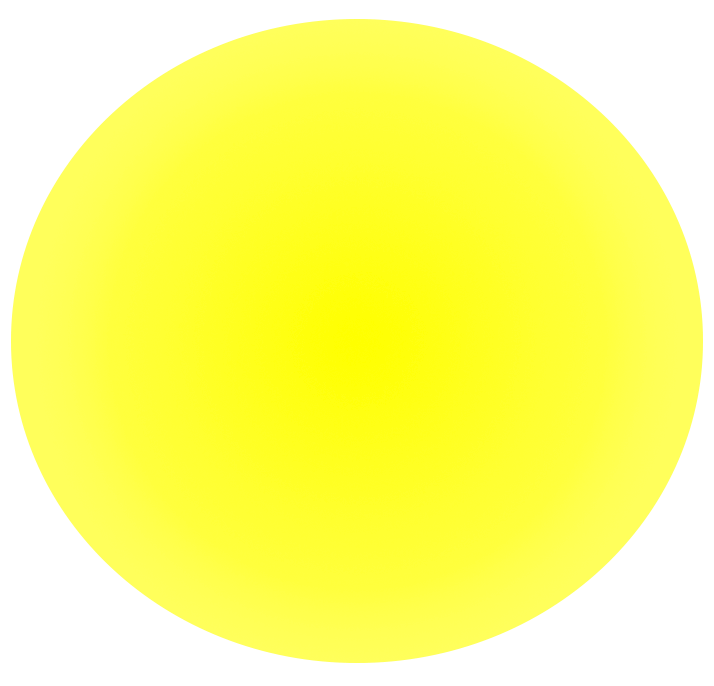 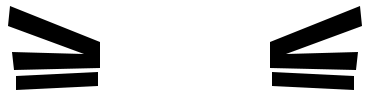 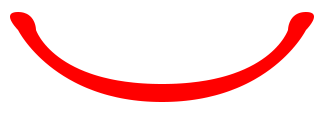 SAD
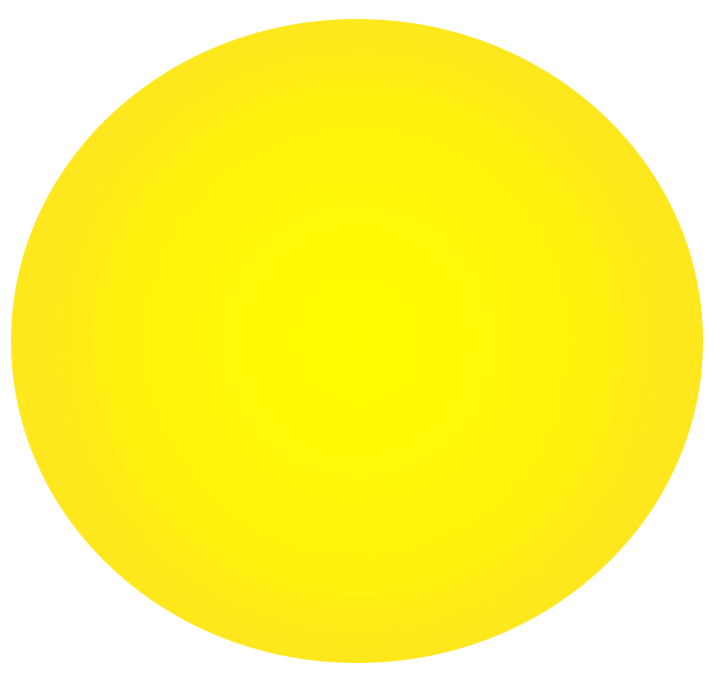 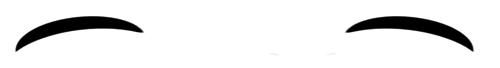 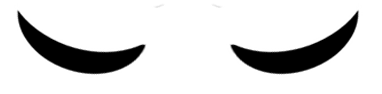 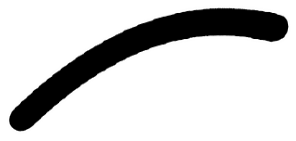 SAD
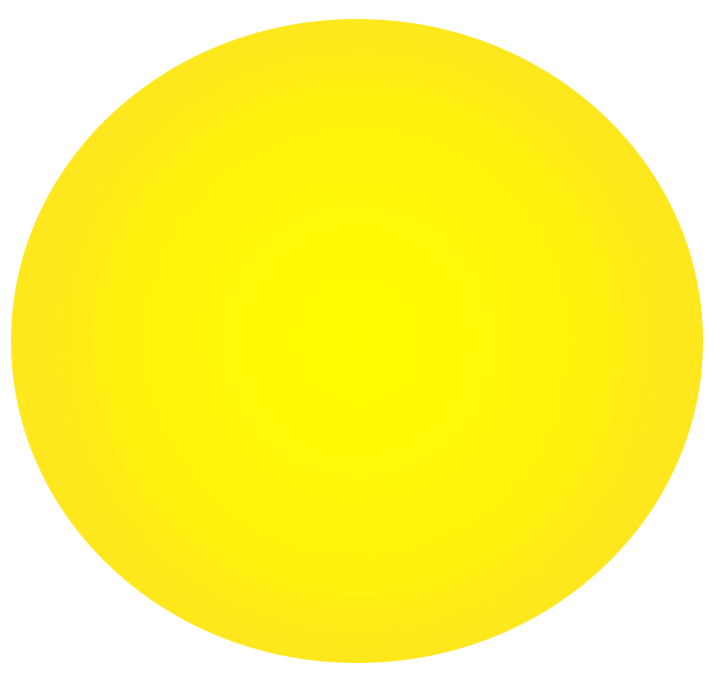 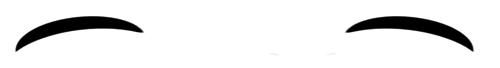 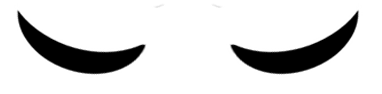 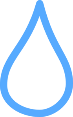 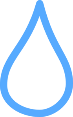 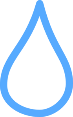 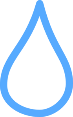 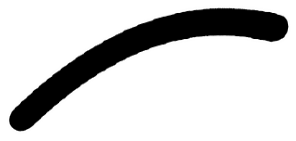 ANGRY
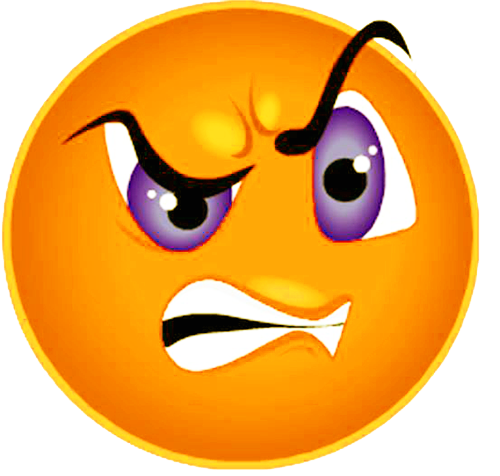 SURPRISE
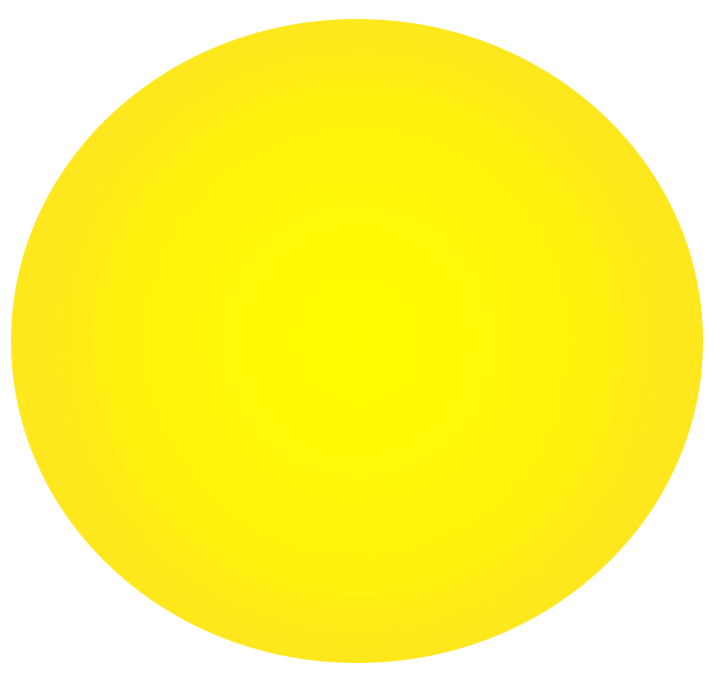 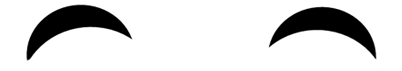 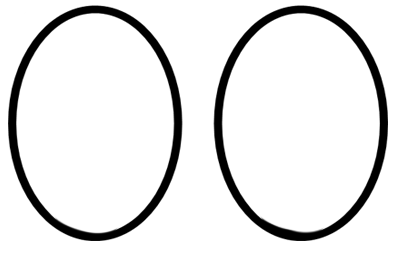 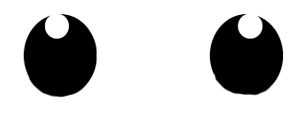 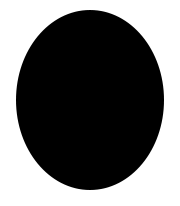